Chapter Leader TrainingUnit 2- Certification- Technical Operations
Prepared by the US Sector and Keys to Effective Chapters
Revision 3.0
Presented on 20 January 2018
What We Are Planning to Cover
What is INCOSE 
Certification
Technical Operations
Chapters
Chapter Officer Roles & Responsibilities
Chapter Excellence Program
Central Office Functions/Resources/Products
Events
Recognizing Systems Engineering Professionals
INCOSE provides independent assessment of system engineering professionals
Creating the standard to identify and develop systems engineering professionals
Establishing a formal, recognized body of knowledge for the systems engineering community
Multiple levels of certification cover increasing levels of knowledge, experience and leadership
Encouraging continued professional development
Recognizing leadership in systems engineering
Multiple Levels of Certification
ESEP focused on: 
- LEADERSHIP
- SE ACCOMPLISHMENTS
- SIGNIFICANT SE EXPERIENCE
INCOSE ESEP
CSEP focused on:
- SE EXPERIENCE
- APPLIED SE KNOWLEDGE
INCOSE CSEP
INCOSE ASEP
ASEP focused on:
- SE KNOWLEDGE
SEP Candidates
How Chapters Support Certification
Inform individuals about certification
Help candidates fill out the certification application forms
Help candidates prepare for the knowledge exam
Host Certification exams
Recognize Systems Engineering Professionals at Chapter events
Publicize PDU opportunities
What We Are Planning to Cover
What is INCOSE 
Certification
Technical Operations
Chapters
Chapter Officer Roles & Responsibilities
Chapter Excellence Program
Central Office Functions/Resources/Products
Events
Initiative: Influencing & Harmonizing Standards
ISO/IEC JTC1 SC7 WG04 - SE Tools Editor
ISO/IEC JTC1 SC7 WG07 - 24748 -- Sys. Eng. Management Editor
ISO/IEC JTC1 SC7 WG07 - 24748 -- Systems Integration Editor
ISO/IEC JTC1 SC7 WG07 - 24748 -- Sys. Eng. Management Editor
ISO/IEC JTC1 SC7 WG07 - Requirements Editor
ISO/IEC JTC1 SC7 WG07 - System Life Cycle
ISO/IEC JTC1 SC7 WG20 - Certification Editor
ISO/IEC JTC1 SC7 WG20 - Certification Editor
ISO/IEC JTC1 SC7 WG24 – Life Cycle for Very Small Entities
ISO/IEC JTC1 SC7 WG42 – Architecture
ISO/IEC JTC1 SC27 - IT Security Techniques
ISO TC184 SC5 Object Process Methodology (OPM)
IEEE 15288.1 and IEEE 15288.2 – US DoD Extensions to 15288
Object Management Group (OMG) – SysML
NIST – NIS SP 800-160 System Security Engineering
ISO – International Organization for Standardization IEC – International Electrotechnical CommitteeJTC 1 – Joint Technical Committee 1
TR –Technical Report CD – Committee Draft
NWIP – New Work Item Proposal
NIST – National Institute of Standards and TechnologyNIS – Network Information System
SP – Special Publication
Initiative: Model-Based Systems Engineering
Design optimization across broad trade space
Cross domain effects based analysis
System of systems
interoperability
Reduced cycle times
MBSE Capability
Extending Maturity and Capability
Institutionalized
MBSE across 
Academia/Industry
Distributed & secure model repositories
crossing multiple domains
Defined MBSE theory, ontology, and formalisms
Well Defined MBSE
Refer to activities in
the following areas:
Architecture model integrated 
with Simulation, Analysis, and Visualization
Maturity
Planning & Support
Research
Standards Development
Processes, Practices, & Methods
Tools & Technology Enhancements
Outreach, Training & Education
Matured MBSE methods and metrics,
Integrated  System/HW/SW models
Emerging MBSE standards
Ad Hoc MBSE
Document Centric
2010
2010
2020
2025
http://www.omgwiki.org/MBSE/doku.php
Initiative: BKCASE
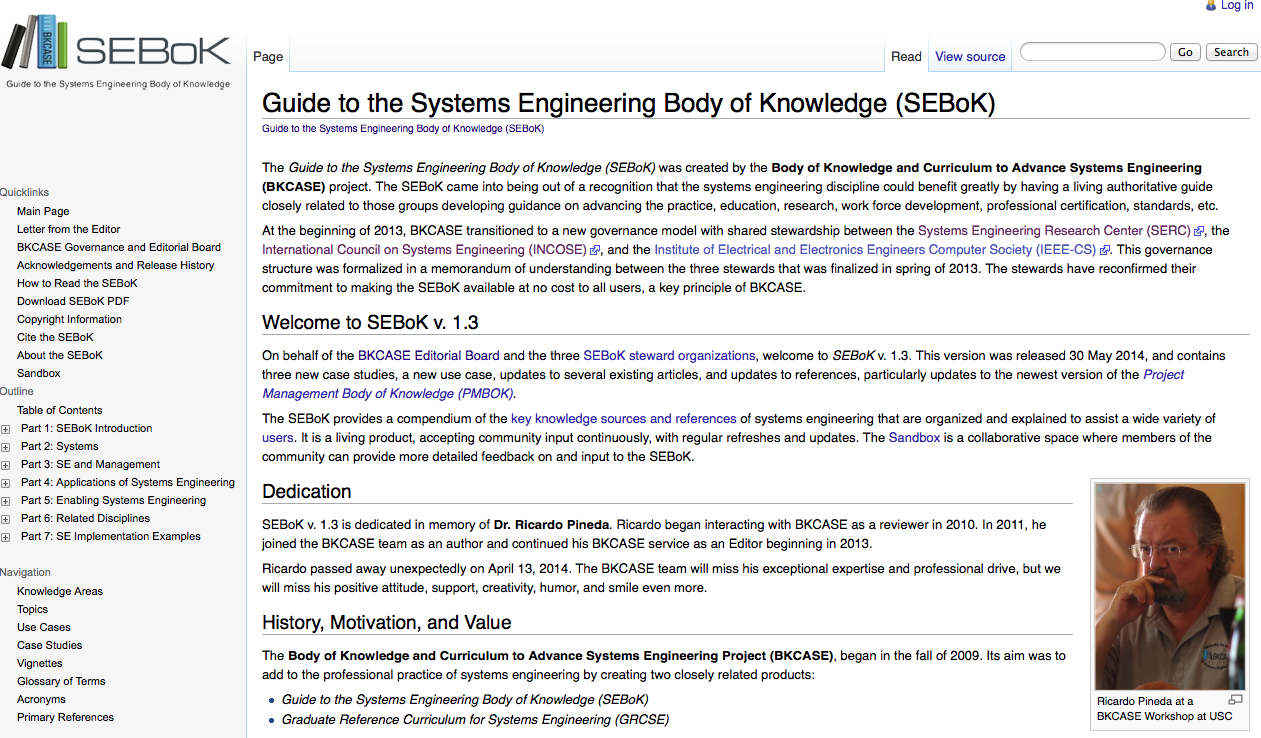 http://www.sebokwiki.org/wiki/Guide_to_the_Systems_Engineering_Body_of_Knowledge_(SEBoK)
Technical Working Groups
~ 50 different working groups in our Technical Operations organization
The technical heart of INCOSE supported by many national and local working groups
Focused on solving relevant problems and creating products for global use
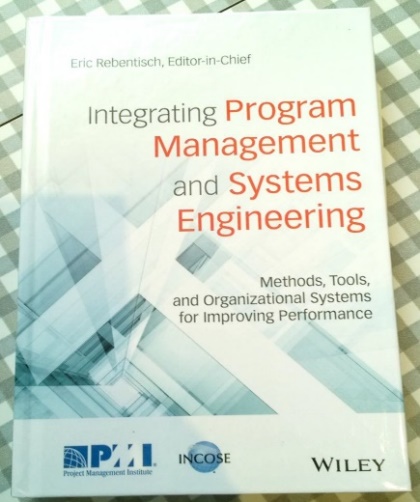 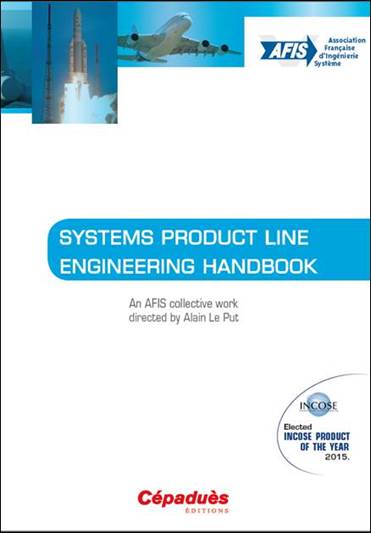 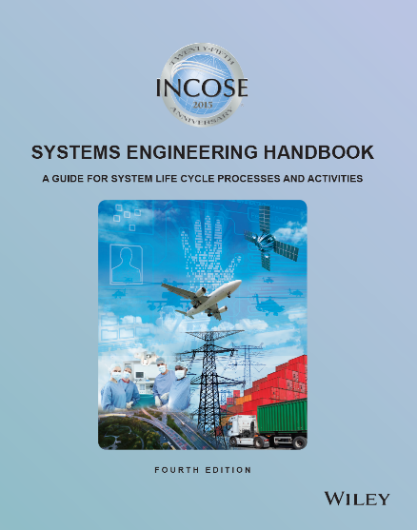 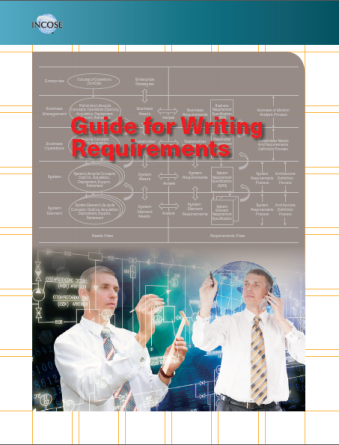 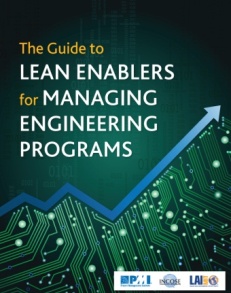 [Speaker Notes: SE Handbook
Book: The Guide to Lean Enablers for Managing Engineering  Program
First document which bridges SE, PM and Lean
Available for download on MIT website]
Working Groups
Affordability 
Agile SE 
Anti-Terrorism International
Architecture
Automotive
Autonomous System Test & Validation 
Biomedical & Healthcare
Competency 
Complex Systems
Decision Analysis
Defense Systems
GEOSS
Human Systems Integration 
INCOSE-PMI Alliance
Infrastructure
In-Service Systems
Intelligent Enterprises
Knowledge Management
Lean Systems Engineering
Life Cycle Management
Measurement
Model Based Conceptual Design 
Motor Sports
Natural Systems
Net-Centric Operations
Object-Oriented SE Method 
Ontologies
PM-SE Integration
Power and Energy Systems 
Process Improvement 
Product Lines
Reliability Engineering 
Requirements 
Resilient Systems 
Risk Management  
Space Systems
System of Systems 
Systems Science 
Systems Security Engineering 
Tools Database
Tools Integration & Interoperability 
Training 
Transportation 
Very Small & Medium Enterprises
For more information or the complete list, visit http://www.incose.org
follow Home>Advancing the Practice>Technical Operations
Introduction to INCOSE
[Speaker Notes: SE Handbook
Book: The Guide to Lean Enablers for Managing Engineering  Program
First document which bridges SE, PM and Lean
Available for download on MIT website]
Supporting Top CAB Needs
SE Professional Development
Competency WG (Don Gelosh, Chair)
Agile/Expedited Methods
Agile WG (Rick Dove, Chair) 
Effective Trade Studies
Decision Analysis WG (Frank Salvatore, Chair)
System of Systems WG (Judith Dahmann, Co-Chair)
Product Lines, Reuse
Product Line WG (Hugo Chale Gongora, Chair)